স্বাগতম
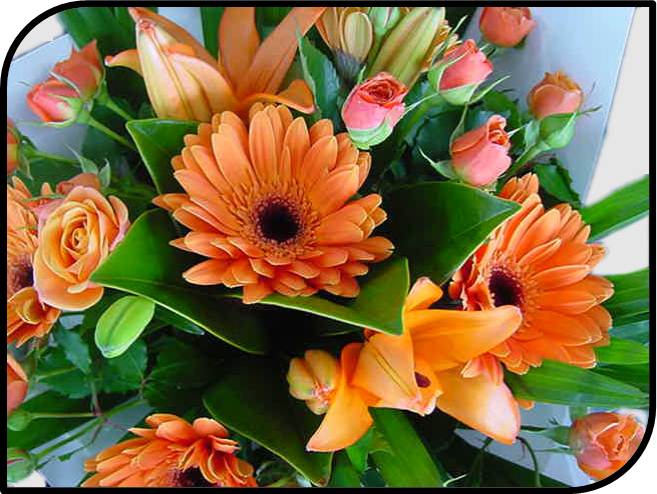 পাঠ পরিচিতি 
শ্রেণি: ৬ষ্ঠ 
বিষয়: তথ্য ও যোগাযোগ প্রযুক্তি 
অধ্যায়: ১ম
পাঠ: ২
সময়: ৫০ মিনিট
শিক্ষক পরিচিতি 

    মোছা: শাহানাজ বেগম
          সহকারী শিক্ষক
  লক্ষ্মীপুর দ্বিমুখী উচ্চ বিদ্যালয়
    কুলিয়ারচর, কিশোরগঞ্জ।
এসো নিচের ভিডিওটি দেখি  এবং বৃদ্ধলোকটি কী করছে তা বলি।
তথ্য ও যোগাযোগ প্রযুক্তির ধারণা
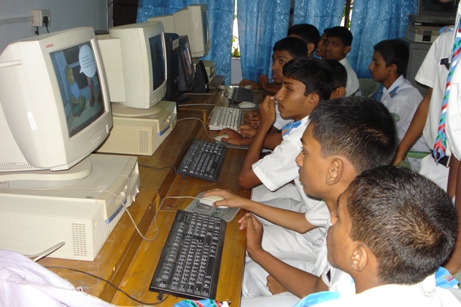 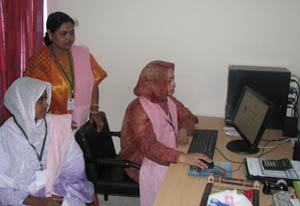 কম্পিউটার ব্যবহার করে 
ই-মেইল পাঠাচ্ছে।
শিশুরা কম্পিউটার ব্যবহার করছে।
শিখনফল
এই পাঠ শেষে শিক্ষার্থীরা... 
১। গ্লোবাল ভিলেজের ধারণা বর্ণনা করতে পারবে; 
২। প্রযুক্তি সম্পর্কে বর্ণনা করতে পারবে; 
৩। ডিজিটাল ইলেক্ট্রনিক্সের গুরুত্ব বর্ণনা করতে পারবে; 
৪। ভালো প্রযুক্তি ও বিপজ্জনক প্রযুক্তি চিহ্নিত করতে পারবে; 
৫। “পৃথিবী বদলে দিতে তথ্য ও যোগাযোগ প্রযুক্তির বিপ্লব” ধারণাটি বিশ্লেষণ করতে পারবে।
এসো নিচের ছবিগুলো লক্ষ করি
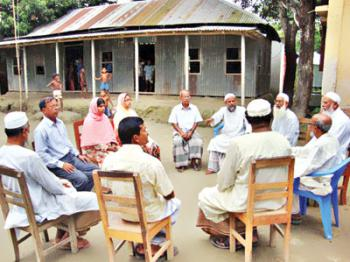 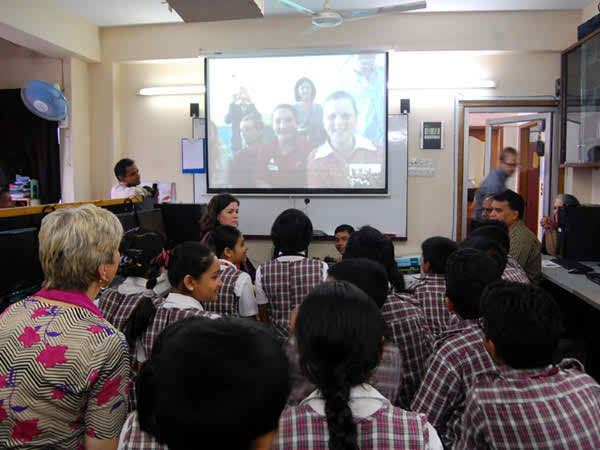 গ্রামের মানুষের যোগাযোগ
ভিডিও কলের মাধ্যমে যোগাযোগ
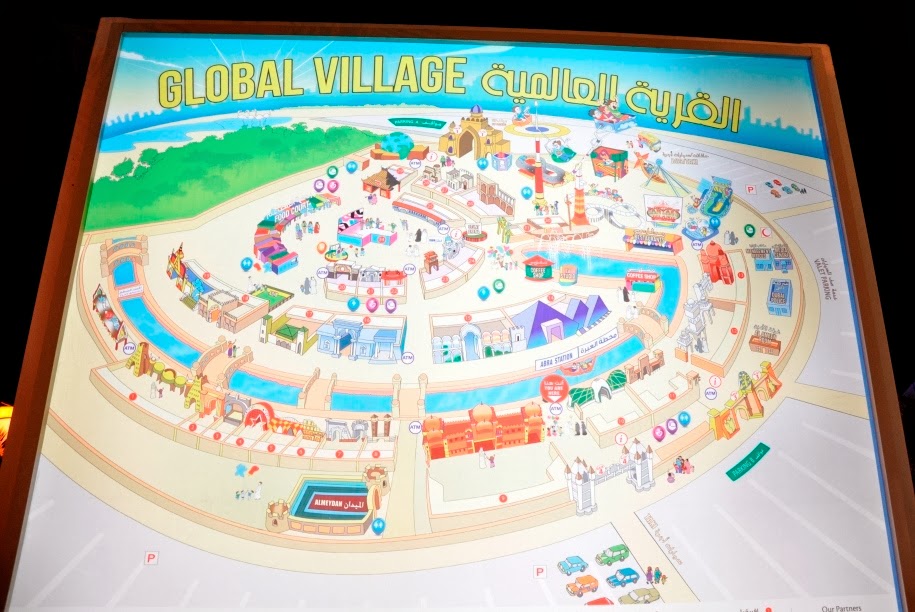 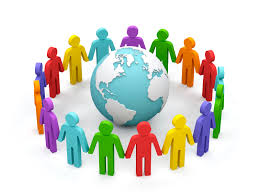 গ্লোবাল ভিলেজ
পুরো পৃথিবী যেন একটি গ্রামে পরিণত হয়েছে।
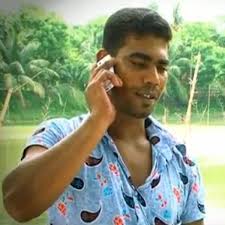 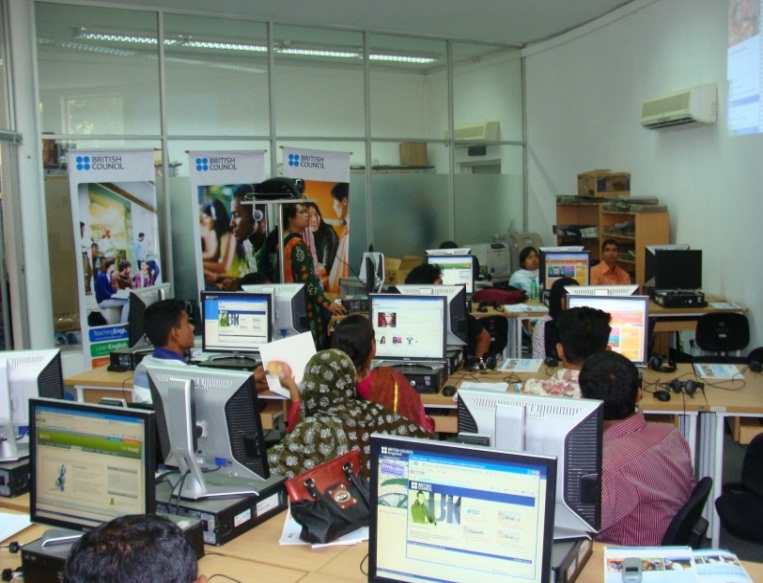 কম্পিউটার
মোবাইল
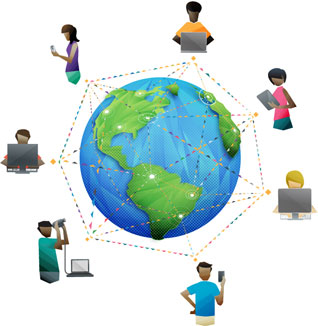 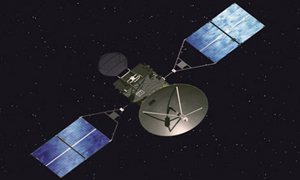 স্যাটেলাইট
ইন্টারনেট
প্রযুক্তিগুলো ব্যবহার করে জীবনযাত্রাকে সহজ করা হয়েছে।
একক কাজ
গ্লোবাল ভিলেজের ধারণা নিজের ভাষায় লেখ।
নিচের ছবিটি মনোযোগ দিয়ে লক্ষ করি
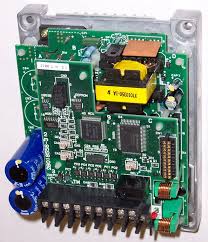 আধুনিক প্রযুক্তি গড়ে উঠেছে ডিজিটাল  ইলেক্ট্রনিক্স দিয়ে।
নিচের ছবিগুলো মনোযোগ সহকারে লক্ষ করি
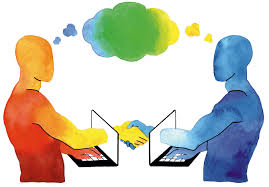 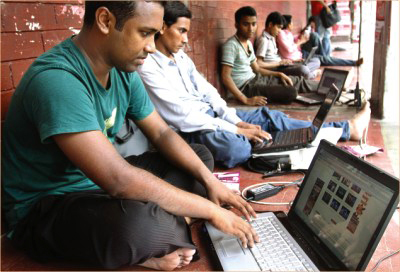 বর্তমান যুগ ডিজিটাল যুগ
আধুনিক প্রযুক্তি ব্যবহার  করে  আমাদের দেশ ডিজিটাল বাংলাদেশে পরিণত হচ্ছে।
বিপজ্জনক প্রযুক্তি
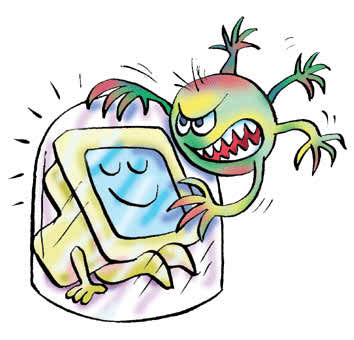 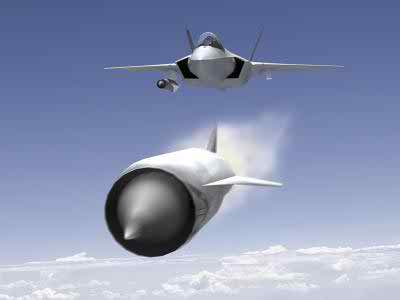 কম্পিউটার ভাইরাস
পারমাণবিক অস্ত্র
জোড়ায় কাজ
কয়েকটি ভাল ও কয়েকটি বিপজ্জনক প্রযুক্তির নাম লেখ।
এসো নিচের ছবিগুলো মনোযোগ সহকারে লক্ষ করি
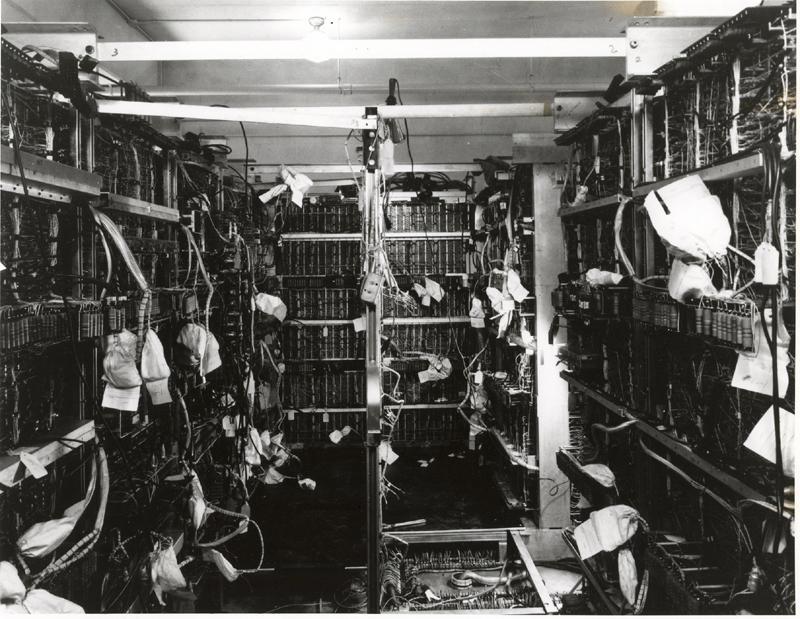 একটি কম্পিউটার রাখার জন্য বিশাল ঘর লাগত।
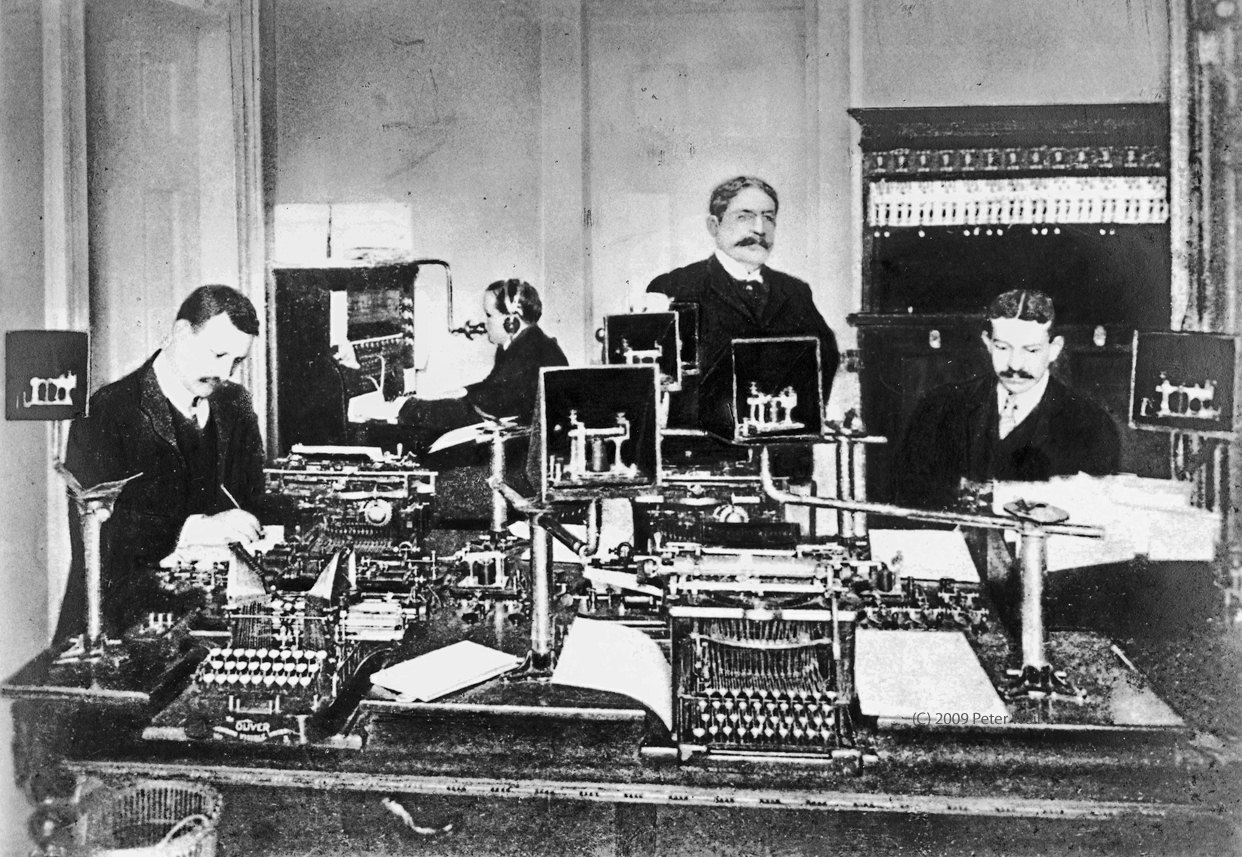 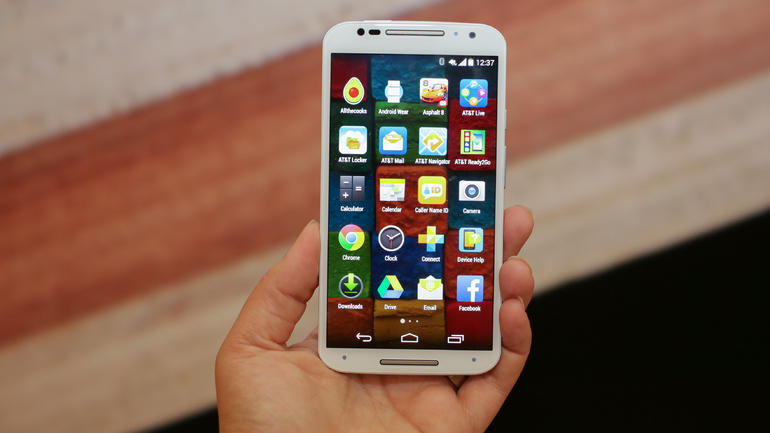 স্মার্ট ফোন  দিয়ে কম্পিউটারের কাজগুলো করা যাচ্ছে।
বড় বড় প্রতিষ্ঠান প্রযুক্তি  ব্যবহার করত।
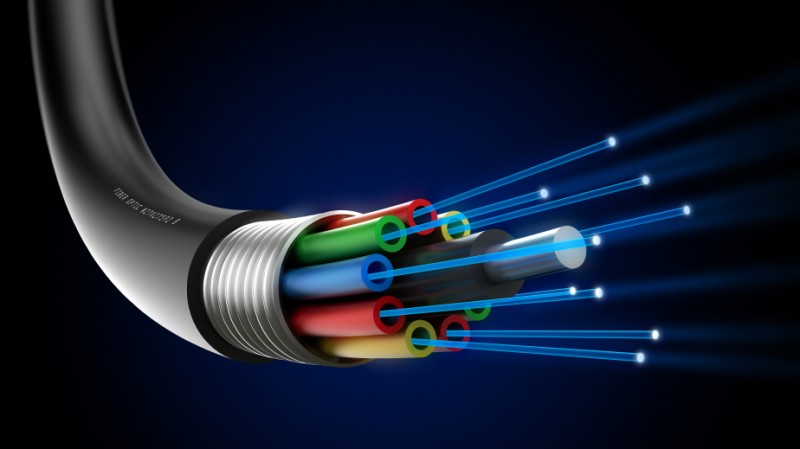 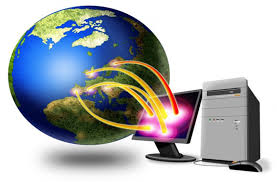 তথ্য দেওয়া নেওয়ার জন্য ইন্টারনেটর ব্যবহার হচ্ছে।
যোগাযোগ সহজ করার  জন্য অপটিক্যাল ফাইবার ব্যবহার করা হচ্ছে।
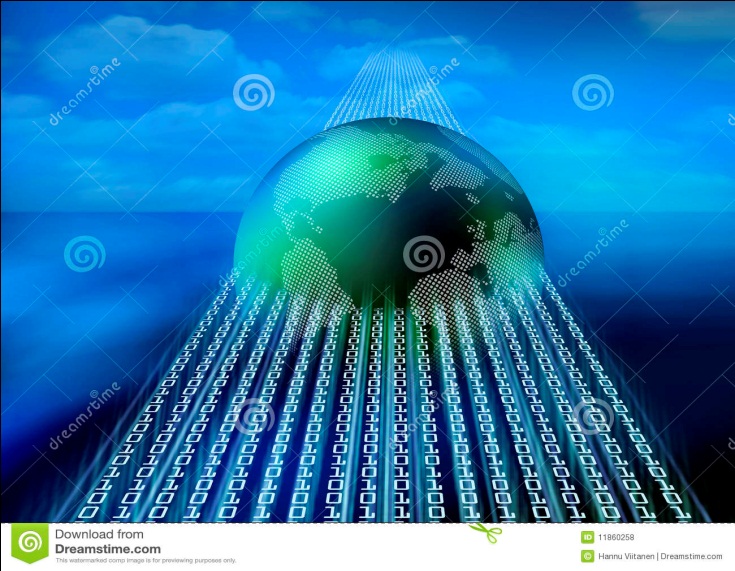 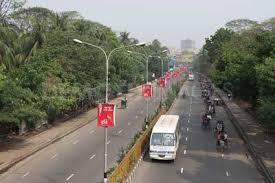 তথ্য দেওয়া নেওয়ার  জন্য ইনফরমেশন হাইওয়ে তৈরি হচ্ছে।
বাস, ট্রাক চালানোর জন্য রাস্তা ব্যবহার করা হচ্ছে।
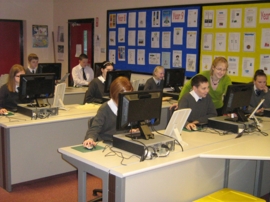 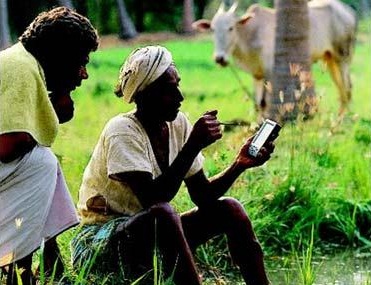 সবচেয়ে ক্ষমতাশালী মানুষ তথ্য নিতে পারে।
একেবারে সাধারণ মানুষও একই তথ্য নিতে পারে। ফলে পৃথিবী বদলে যাচ্ছে ।
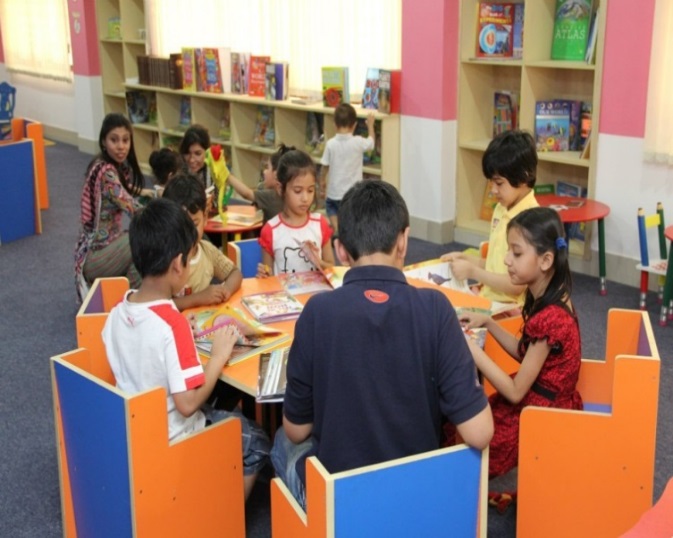 দলগত কাজ
তথ্য ও যোগাযোগ প্রযুক্তি বাস্তবায়ন করার জন্য কী কী যন্ত্রপাতি ব্যবহার করা হয় তার একটি তালিকা তৈরি কর।
মূল্যায়ন
১. কিসের ফলে বিশ্ব আজ হাতের মুঠোয় এসেছে? 

		

২. যোগাযোগ সহজ করার জন্য ব্যবহার করা হচ্ছে –
ক. পরস্পর
খ. শিক্ষা
গ. গবেষণা
ঘ. তথ্য ও যোগাযোগ প্রযুক্তি
ক. ডিজিটাল ক্যামেরা
খ. সি সি টিভি
গ. অপটিক্যাল ফাইবার
ঘ. অনলাইন সংবাদ মাধ্যম
৩. তথ্য ও যোগাযোগ প্রযুক্তির ফলে কোন নতুন শব্দটি 
     আবিষ্কৃত হয়েছে? 

					

৪. আধুনিক প্রযুক্তি ব্যবহার করে জীবনকে সুখময় ও আনান্দময় করে দিতে আমাদের প্রিয় দেশকে কিসে পরিণত করব?
ক. বৈশ্বিক গ্রাম
খ. ইন্টারনেট
গ. ডিজিটাল যুগ
ঘ. কম্পিউটার
ক. এনালগ বাংলাদেশ
খ. ডিজিটাল বাংলাদেশ
গ. তথ্যের  বাংলাদেশ
ঘ. ভার্চুয়াল বাংলাদশ
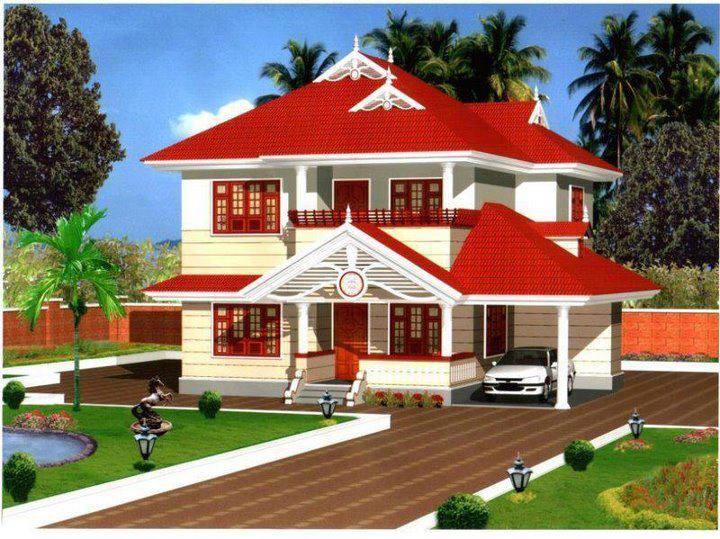 বাড়ির কাজ
তোমার চারপাশে তথ্য ও যোগাযোগ প্রযুক্তির কী কী ব্যবহার হচ্ছে সেগুলোর তালিকা তৈরি কর।
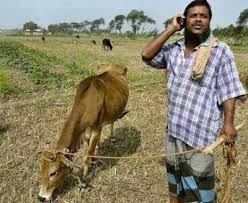 ধন্যবাদ